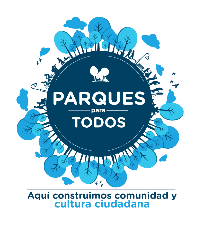 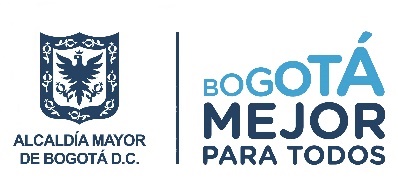 Estrategia Parques para todos
FICHA DE CARACTERIZACIÓN
1. INFORMACIÓN GENERAL
NOMBRE DEL PARQUE
FECHA
LOCALIDAD
IMÁGENES DEL PARQUE
17/06/19
Villa Alemana
Usme
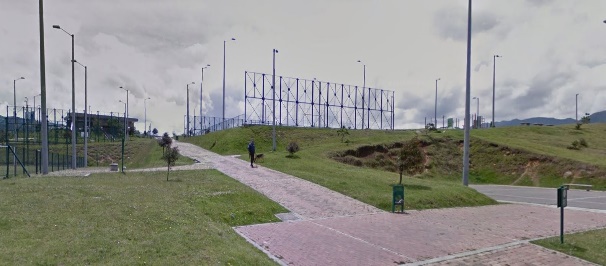 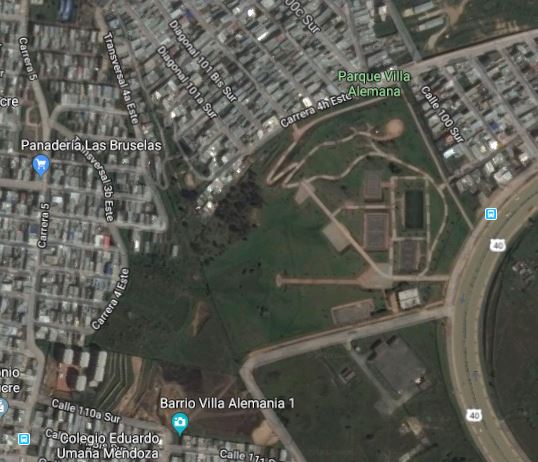 2. PARQUES ADECUADOS
ADECUACIÓN (%)2019
ENTORNOS
Percepción de la población 2018
Zonas verdes
Estado de la poda o corte
80%
100%
Residencial
Aseo
80%
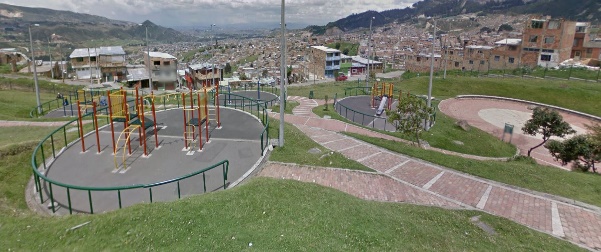 80%
Iluminación
Iluminación
100%
80%
Mobiliario
Mobiliario
100%
Seguridad
50%
4. PARQUES SOSTENIBLES
3. PARQUES HABITADOS
SOSTENIBILIDAD DEL PARQUE
HABITACIÓN DEL PARQUE PÚBLICO
Actores
Entidades
JAC, escuelas deportivas y clubes
SCRD, IDRD, Colegios distritales y privados, Alcaldía
Aspectos negativos
Estrategias para la sostenibilidad
Mayor asistencia de los adultos mayores a partir de mayores actividades de recreación.
Colocar el gimnasio al aire libre, fuerza vital.
Promover en la localidad el uso de los escenarios del parque.
El clima, bajas temperaturas y mucha humedad por la ubicación.
Aspectos positivos
Estrategias para la memoria social
Los escenarios y su estado. El aire puro, el paisaje que se encuentra porque está en la zona rural de Usme.
Mobiliario
Mayor asistencia a la comunidad
Tienen PPP
Con actividades de recreación que fomenten la divulgación del parque
A través de los PPP